Minimax算法 &Alpha-Beta剪枝
171860508 张天昀
[Speaker Notes: 要将ab剪枝首先要讲minimax算法]
Where to use Minimax?
Zero-Sum Games (零和博弈).
Player to maximize his gain and minimize his loss.
零和博弈表示所有博弈方的利益之和为零或一个常数，即一方有所得，其他方必有所失。在零和博弈中，博弈各方是不合作的。
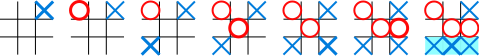 Tip Tap Toe

Go

Chess
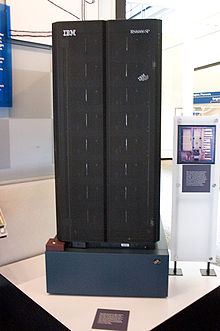 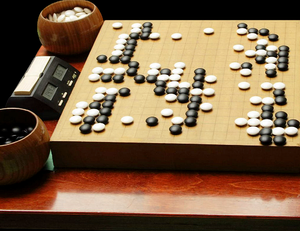 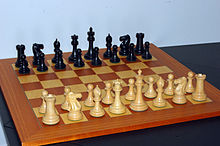 [Speaker Notes: Minimax算法普遍用于两方的博弈游戏中，比如井字棋、围棋、象棋。一方要将自己的利益最大化，而另一方要让自己的利益最小化]
What is Minimax (MM)？
0
1
2
3
4
-7
Minimax算法又名极小化极大算法，是一种找出失败的最大可能性中的最小值的算法。
Minimax在搜索过程中，一方选择使自己优势最大化的策略，而另一方则选择让对方优势最小化的策略。
-10
-7
10
-10
5
-7
10
5
-10
5
-∞
-7
10
+∞
5
-10
7
5
-∞
-7
-5
[Speaker Notes: Minimax算法遍历整棵搜索树，并且在对方的节点取所有的子节点的最小值，在我方的节点取所有的子结点的最大值。
•将走棋方定为MAX方，因为它选择着法时总是对其子节点的评估值取极大值，即选择对自己最为有利的着法；
•将应对方定为MIN方，因为它走棋时需要对其子节点的评估值取极小值，即选择对走棋方最为不利的、最有钳制作用的着法。]
Code
01 function minimax(node, depth, maximizingPlayer)
02     if depth = 0 or node is a terminal node
03         return the heuristic value of node

04     if maximizingPlayer
05         bestValue := −∞
06         for each child of node
07             v := minimax(child, depth − 1, FALSE)
08             bestValue := max(bestValue, v)
09         return bestValue

10     else    (* minimizing player *)
11         bestValue := +∞
12         for each child of node
13             v := minimax(child, depth − 1, TRUE)
14             bestValue := min(bestValue, v)
15         return bestValue
对方
(争取最小值)
Example
我方
(争取最大值)
0
1
2
3
4
-7
-10
-7
10
-10
5
-7
10
5
-10
5
-∞
-7
DFS搜索这棵决策树，在深度为4的第一个节点有两种决策，对我的优势分别是10和＋∞。对方会选择让我优势最小化的决策（10）；第二个节点只有一种决策，优势为5。
深度为2，两种决策中对方选择使我优势最小的策略（-10）。
深度为3的两种决策分别有10和5的优势，我会选择最大的优势（10）。
回到根节点，从-10和-7中选择最大的-7。
10
+∞
5
-10
7
5
-∞
-7
-5
显然，搜索0、1层不如搜索2、3层获得的信息多，
但是往往在游戏中有很多、甚至无数层情况
0
1
2
3
4
-7
-10
-7
10
-10
5
-7
10
5
-10
5
-∞
-7
…… …… …… …… …… ……
10
+∞
5
-10
7
5
-∞
-7
-5
Problem
[Speaker Notes: 如果不遍历所有节点，可能会WA]
What is Alpha-Beta Pruning?
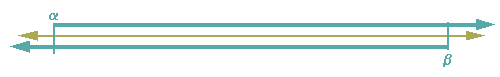 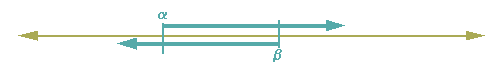 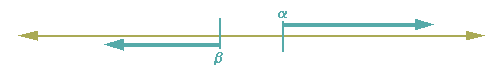 [Speaker Notes: •在对博弈树采取深度优先的搜索策略时，从左路分枝的叶节点倒推得到某一层MAX节点的值，可表示到此为止得以“落实”的着法最佳值，记为α。
•显然此值可作为MAX方着法指标的下界。
•在搜索此MAX节点的其它子节点，即探讨另一着法时，如果发现一个回合（2步棋）之后评估值变差，即孙节点评估值低于下界α值，则便可以剪掉此枝（以该子节点为根的子树），即不再考虑此“软着”的延伸。
•同理，由左路分枝的叶节点倒推得到某一层MIN节点的值，可表示到此为止对方着法的钳制值，记为β。
•显然此β值可作为MAX方无法实现着法指标的上界。
•在搜索该MIN节点的其它子节点，即探讨另外着法时，如果发现一个回合之后钳制局面减弱，即孙节点评估值高于上界β值，则便可以剪掉此枝，即不再考虑此“软着”的延伸。
•此类剪枝称为β剪枝。]
Code
01 function alphabeta(node, depth, α, β, maximizingPlayer)
02      if depth = 0 or node is a terminal node
03          return the heuristic value of node
04      if maximizingPlayer
05          v := -∞
06          for each child of node
07              v := max(v, alphabeta(child, depth – 1, α, β, FALSE))
08              α := max(α, v)
09              if β ≤ α
10                  break (* β cut-off *)
11          return v
12      else
13          v := +∞
14          for each child of node
15              v := min(v, alphabeta(child, depth – 1, α, β, TRUE))
16              β := min(β, v)
17              if β ≤ α
18                  break (* α cut-off *)
19          return v
Is it correct? (from StackExchange)
[Speaker Notes: 我怎么知道下面的节点都可以剪掉呢？AB剪枝的时候其实子节点返回的是一个信息，我的值不会超过或者不会小于多少。那么只要这条路径的情况不必当前的好，我们就可以把他剪掉了]
Is it correct? (an example)
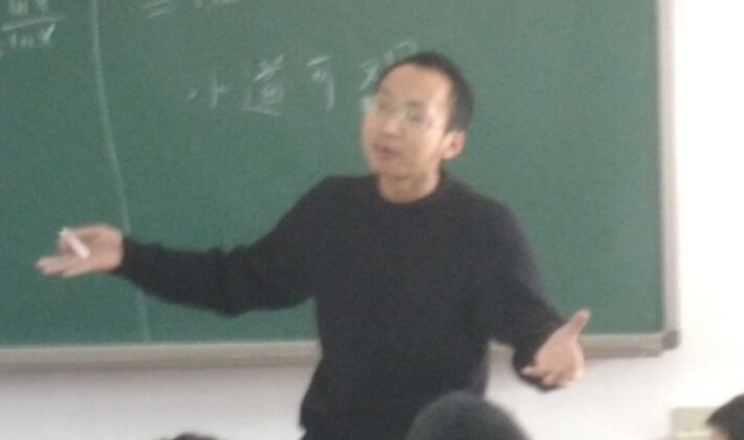 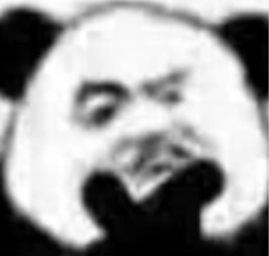 Is it correct? (an example)
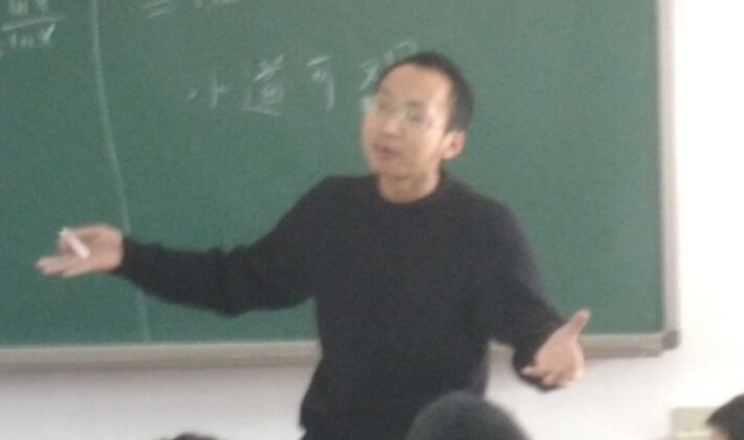 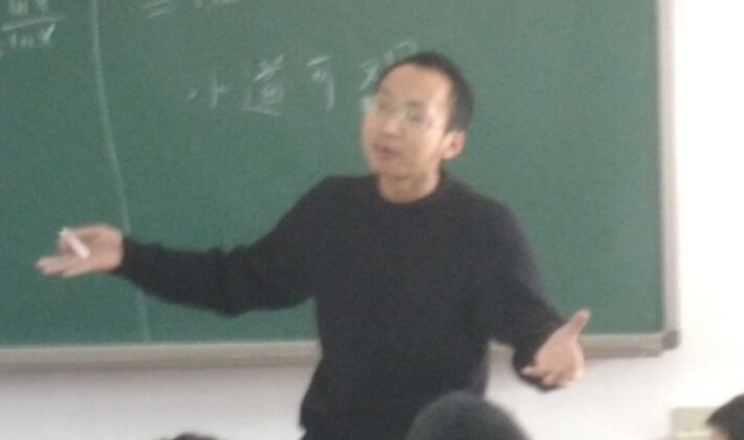 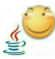 Is it correct? (an example)
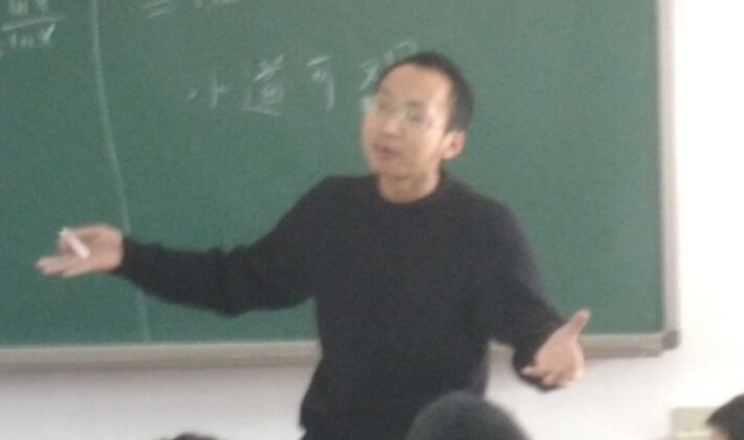 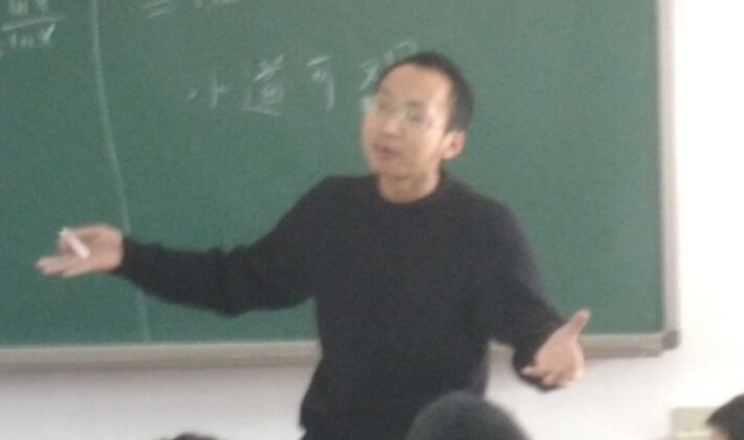 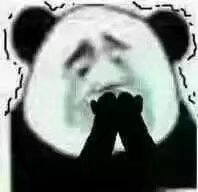 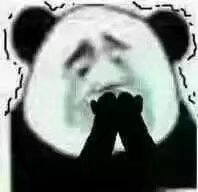 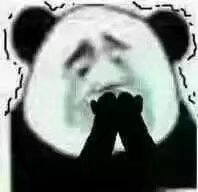 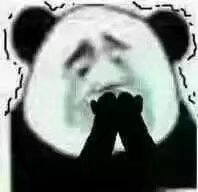 How does AB Pruning work?
Start
here
Not visited

Visited

Best Choice

Visiting

Bad
DFS
5
6
7
4
5
3
6
6
9
7
5
9
8
6
5
[Speaker Notes: 首先按照DFS的规则，从最左边开始搜索]
How does AB Pruning work?
Start
here
Not visited

Visited

Best Choice

Visiting

Bad
DFS
5
6
7
4
5
3
6
6
9
7
5
9
8
6
5
[Speaker Notes: 在叶子找到5，由于取最小值，答案不会大于5，所以beta=5]
How does AB Pruning work?
Start
here
Not visited

Visited

Best Choice

Visiting

Bad
DFS
5
6
7
4
5
3
6
6
9
7
5
9
8
6
5
6
[Speaker Notes: 找到6，但是比5的情况差，不做更新]
How does AB Pruning work?
Start
here
Not visited

Visited

Best Choice

Visiting

Bad
DFS
5
6
7
4
5
3
6
6
9
7
5
9
8
6
5
6
[Speaker Notes: 返回上一层，这层取最大值，下一层不大于5，所以这一层不会小于5，alpha=5]
How does AB Pruning work?
Start
here
Not visited

Visited

Best Choice

Visiting

Bad
DFS
Search the other state
5
6
7
4
5
3
6
6
9
7
5
9
8
6
5
6
[Speaker Notes: 向下搜索。此时已经知道答案不小于5，所以alpha=5，比5小的统统不需要]
How does AB Pruning work?
Start
here
Not visited

Visited

Best Choice

Visiting

Bad
DFS
5
6
7
4
5
3
6
6
9
7
5
9
8
6
5
6
7
[Speaker Notes: 7，比5大，取最小值，所以beta=7]
How does AB Pruning work?
Start
here
Not visited

Visited

Best Choice

Visiting

Bad
DFS
5
6
7
4
5
3
6
6
9
7
5
9
8
6
5
6
4
7
[Speaker Notes: 4，比7小，更新beta]
How does AB Pruning work?
Start
here
Not visited

Visited

Best Choice

Visiting

Bad
DFS
5
6
7
4
5
3
6
6
9
7
5
9
8
6
5
6
4
7
[Speaker Notes: 发现beta比alpha还小，说明走这条路的答案一定不超过4，比刚才的还差，直接剪枝]
How does AB Pruning work?
Start
here
Not visited

Visited

Best Choice

Visiting

Bad
DFS
<5
5
×
Prune
5
6
7
4
5
3
6
6
9
7
5
9
8
6
5
6
5
4
7
How does AB Pruning work?
Start
here
Not visited

Visited

Best Choice

Visiting

Bad
DFS
×
5
6
7
4
5
3
6
6
9
7
5
9
8
6
5
6
5
4
7
[Speaker Notes: 返回上一层，更新最大值5]
How does AB Pruning work?
Start
here
Not visited

Visited

Best Choice

Visiting

Bad
DFS
5
6
7
4
5
3
6
6
9
7
5
9
8
6
5
6
5
4
7
3
[Speaker Notes: 搜索另一个节点，发现3，由于取最小值，3比5小，更新beta=3]
How does AB Pruning work?
Start
here
Not visited

Visited

Best Choice

Visiting

Bad
DFS
5
6
7
4
5
3
6
6
9
7
5
9
8
6
5
6
5
4
7
3
How does AB Pruning work?
Start
here
Not visited

Visited

Best Choice

Visiting

Bad
DFS
5
6
7
4
5
3
6
6
9
7
5
9
8
6
5
6
5
4
7
3
How does AB Pruning work?
Start
here
Not visited

Visited

Best Choice

Visiting

Bad
DFS
3
5
5
6
7
4
5
3
6
6
9
7
5
9
8
6
5
6
5
4
7
3
[Speaker Notes: 3比5还小，更新]
How does AB Pruning work?
Not visited

Visited

Best Choice

Visiting

Bad
5
6
7
4
5
3
6
6
9
7
5
9
8
6
5
6
5
4
7
3
[Speaker Notes: 返回根节点]
How does AB Pruning work?
Not visited

Visited

Best Choice

Visiting

Bad
5
6
7
4
5
3
6
6
9
7
5
9
8
6
5
6
5
4
6
7
3
6
7
9
[Speaker Notes: 搜索第二棵子树]
How does AB Pruning work?
Not visited

Visited

Best Choice

Visiting

Bad
3
6
5
6
7
4
5
3
6
6
9
7
5
9
8
6
5
6
5
4
6
7
3
6
7
9
[Speaker Notes: 返回6，比3大，更新根结点的alpha]
How does AB Pruning work?
Not visited

Visited

Best Choice

Visiting

Bad
5
6
7
4
5
3
6
6
9
7
5
9
8
6
5
6
5
4
6
7
3
5
6
7
9
[Speaker Notes: 搜索第三棵子树]
How does AB Pruning work?
Not visited

Visited

Best Choice

Visiting

Bad
5
6
7
4
5
3
6
6
9
7
5
9
8
6
5
6
5
4
6
7
3
5
6
7
9
[Speaker Notes: 发现5，]
How does AB Pruning work?
Not visited

Visited

Best Choice

Visiting

Bad
3
<5
6
×
5
6
7
4
5
3
6
6
9
7
5
9
8
6
5
6
5
4
6
7
3
5
6
7
9
[Speaker Notes: 5比可以取到的结果6还小，所以这棵树直接砍掉]
How does AB Pruning work?
5
6
7
4
5
3
6
6
9
7
5
9
8
6
5
6
5
4
6
7
3
5
6
7
9
[Speaker Notes: 最终答案是6]
Where to prune?
5
6
7
4
5
3
6
6
9
7
5
9
8
6
5
6
5
4
6
7
3
5
6
7
9
[Speaker Notes: 由于我们在根节点需要最大值，所以所有的剪枝都发生在更新最大值的情况，也就是对方的节点才会剪枝。]
Performance:
Example of real game: Tip Tap Toe
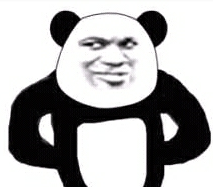 [Speaker Notes: 在井字棋中定义一个评估函数：如果局面赢了，为1，输了为-1，否则为0]
[Speaker Notes: 一些例子]
？
[Speaker Notes: 在这个情况下如何获胜呢]
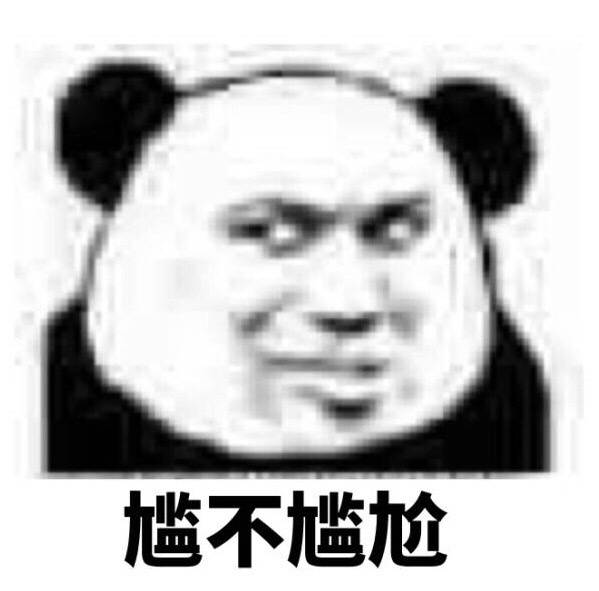 程序只知道自己现在没赢。
[Speaker Notes: D=0，程序不做任何搜索，随机]
Player(max)
[Speaker Notes: D=1，6种情况都不能获胜]
Player(max)
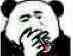 除非下一步直接获胜，不然程序只会随机走棋。
[Speaker Notes: 除非下一步直接获胜，不然程序随机走]
Player(max)
Opponent(min)
[Speaker Notes: D>=2时，AB剪枝开始发挥作用。程序首先搜索第一种走法后对方的所有走法]
Player(max)
[Speaker Notes: 发现这样走对方可以获胜，返回-1，更新根结点的alpha值。]
Player(max)
Opponent(min)
Don’t care
[Speaker Notes: 第二种走法，发现还是会输。此时alpha=beta，后面就剪枝不看了。]
Player(max)
[Speaker Notes: 返回根节点，但是没有任何更新]
Player(max)
Opponent(min)
[Speaker Notes: 第三种走法，发现对方怎么走都不会输，更新beta=0]
Player(max)
[Speaker Notes: 更新根节点的alpha=0]
Player(max)
Opponent(min)
Don’t care
[Speaker Notes: 第四种走法，赢不了，不看了]
Player(max)
[Speaker Notes: 以此类推，最后发现有肯定不会输的策略，答案可以取到0，但取不到1]
Player(max)
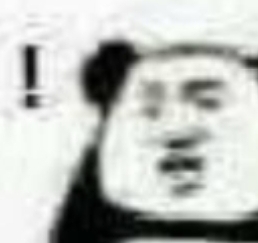 程序发现对手要赢了！
[Speaker Notes: D=2时程序可以有限的（？）阻止对面获得胜利]
Player(max)
Opponent(min)
[Speaker Notes: 回到刚才的搜索，如果d=3]
Player(max)
Opponent(min)
Player(max)
[Speaker Notes: 那么在某种策略下就有获胜的可能]
Player(max)
Opponent(min)
[Speaker Notes: 这个节点就会为1]
Player(max)
Opponent(min)
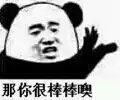 如果所有情况都是1，那么
程序就找到了必赢的策略！
[Speaker Notes: 如果所有的子节点都是1，那么取最小值还是1，程序就找到了必赢的策略]
Conclusion
Improvement
先评估所有的分支
先搜索最有可能得到最优解的分支
那么剩下的分支都被剪了，达到最优情况
Thank you!Q&A
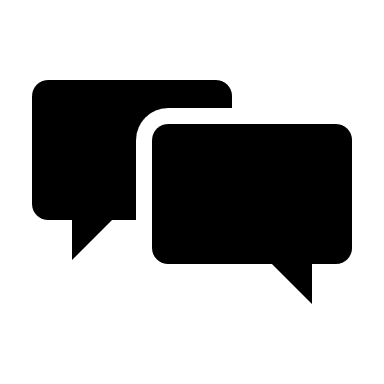